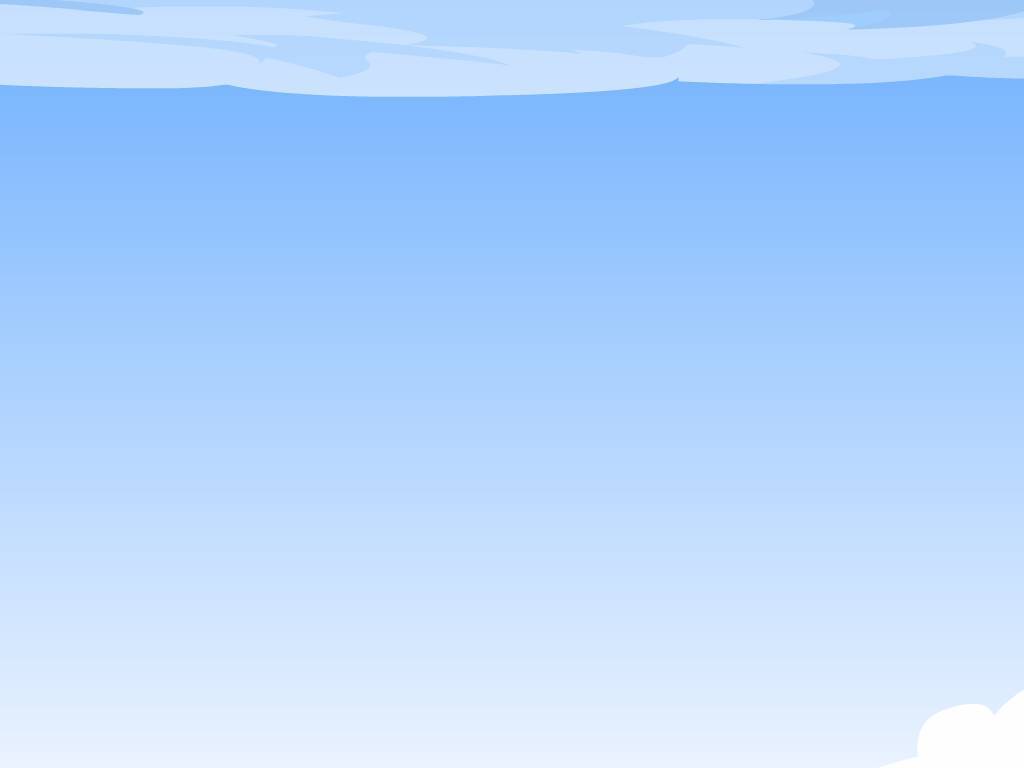 Unit 4

When do you have class?
WWW.PPT818.COM
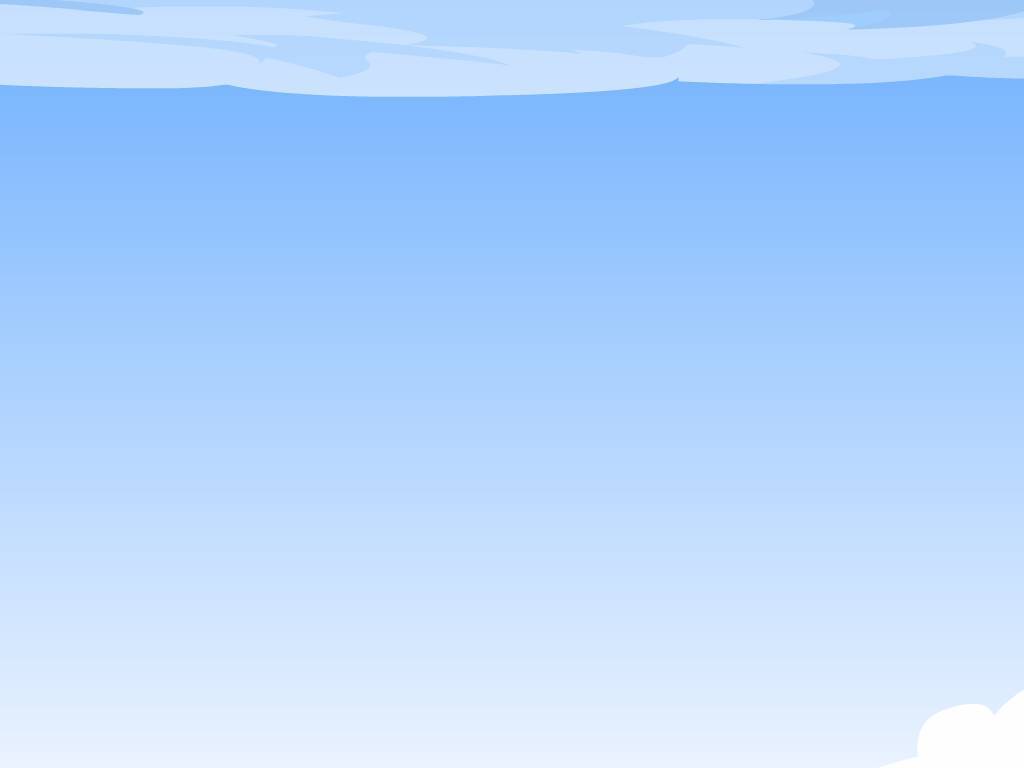 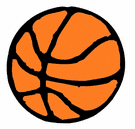 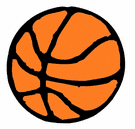 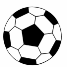 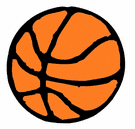 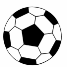 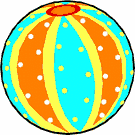 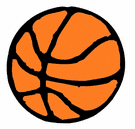 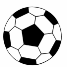 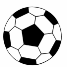 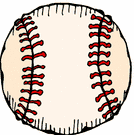 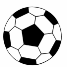 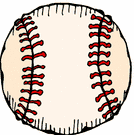 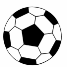 What time is it?
It’s 7 o’ clock.
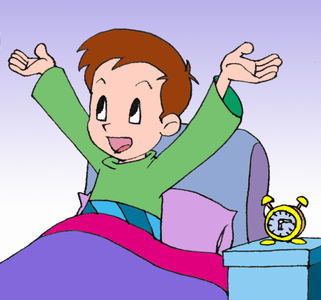 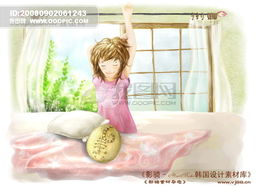 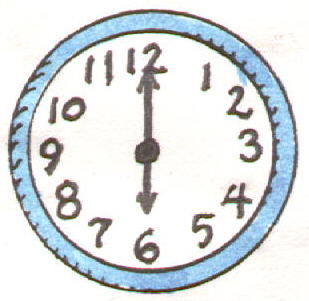 six  o’clock
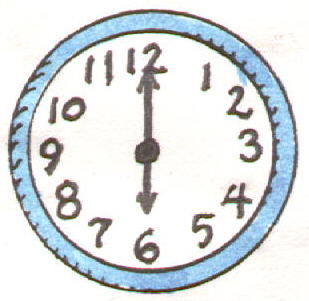 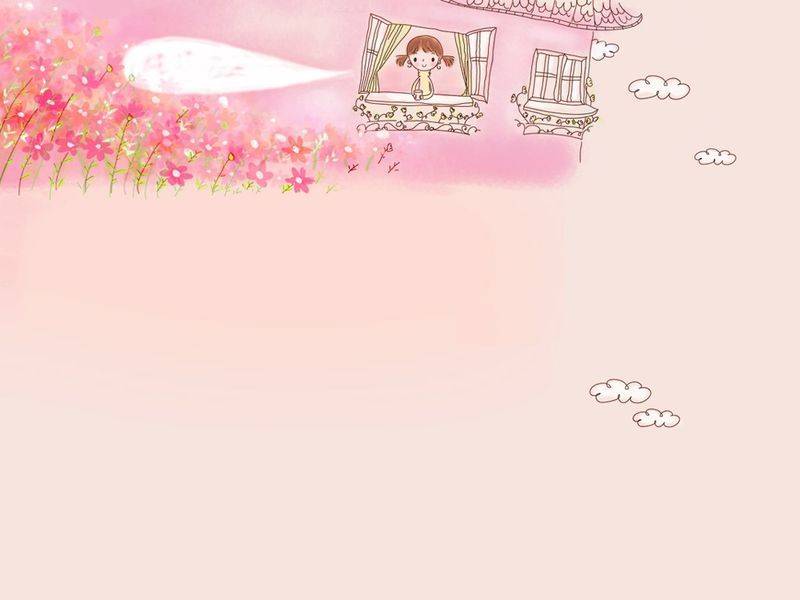 get   up
have  breakfast
go  to  school
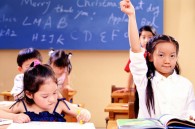 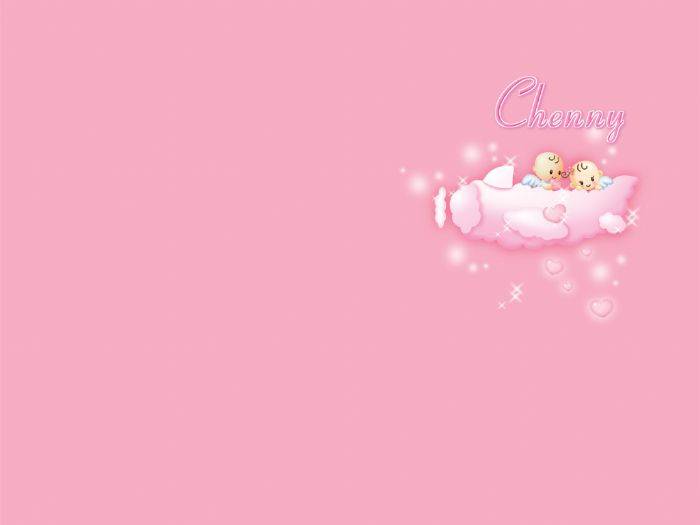 have a class
复
数
have  classes
go  home
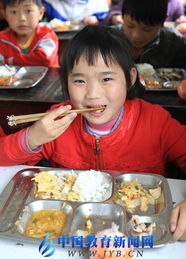 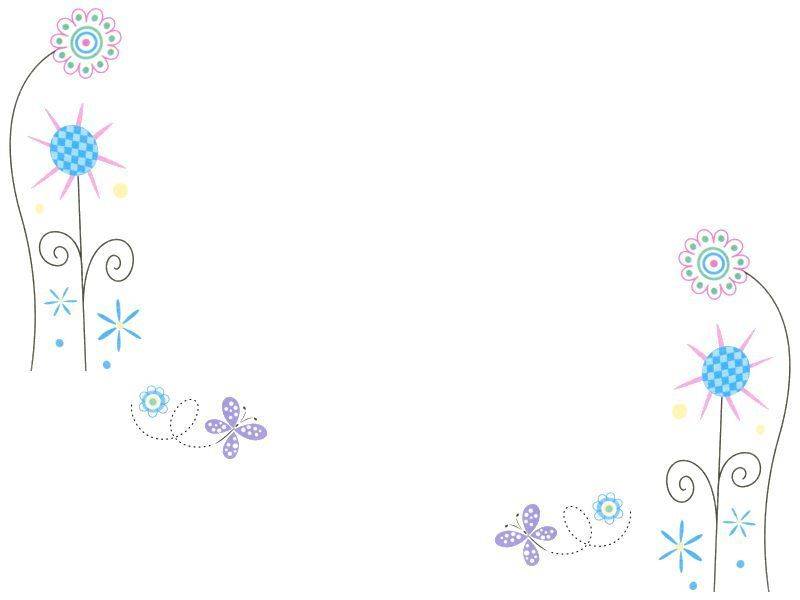 have lunch
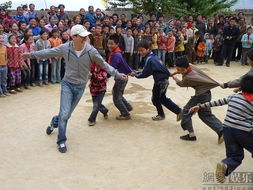 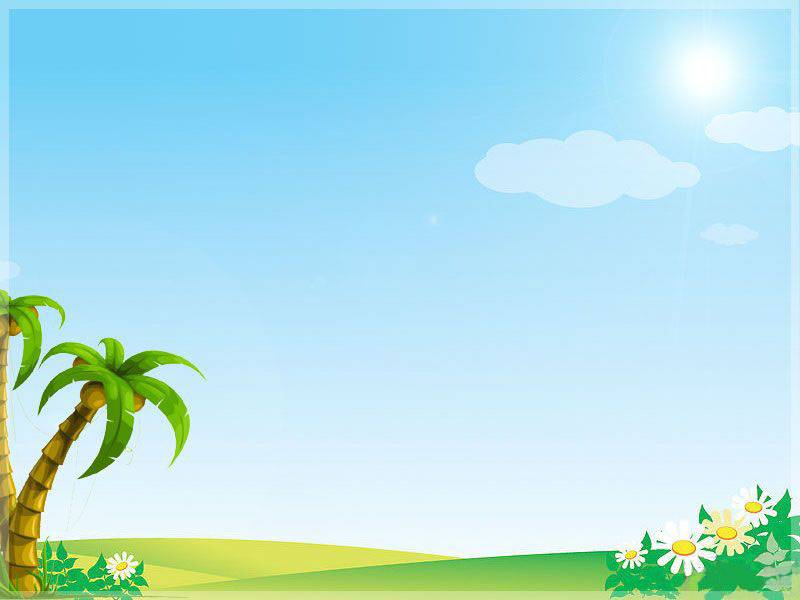 play games
have  dinner
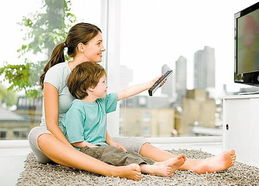 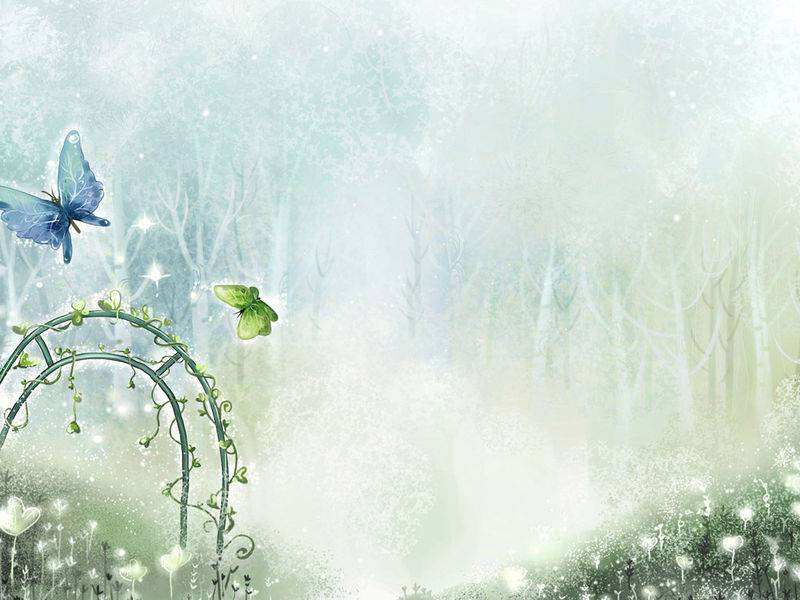 watch TV
名词：手表
watch
动词：观看
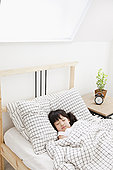 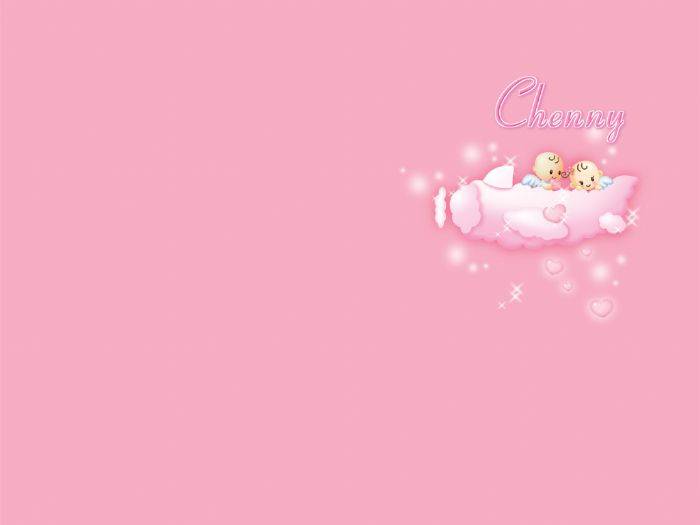 go to bed
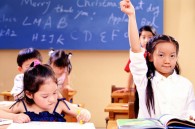 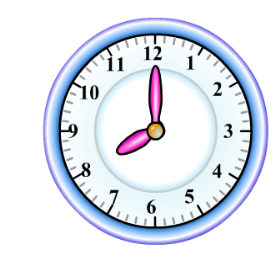 When do you have classes ?
I have classes at eight in the morning
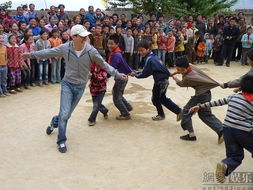 four o’ clock
When do you play games ?
I play games at four in the afternoon
When do you +动词短语?
I/We+动词短语+at+具体的时间
Do you play games at school?
No we don’t 

Do you+动词短语+at+具体的时间？

Yes ,I/we do
No ,I/we don’t
Practice:
When  do you get up 

When do you have breakfast 

When   do you go to school 

When   do you have a classes
in the morning ?
在早上
When  do you play games

When  do you go home






When  do you watch TV

When  do you go to bed
in the afternoon?
在下午
in the evening?
在晚上
根据中文提示完成句子：
1.你通常什么时候吃早餐？
   _____  do you _____ breakfast?
2.他们通常什么时候去上学？
   ______ do they ____ ____ _______?
3.我们每天下午5点回家。
  we ______ ______ _____ 5:00 ___ the afternoon.
5.我的小黑狗每天晚上9点睡觉。
  My little black dogs _____ ____ _____ at 9 every night.
When
have
When
go    to      school
go     home      at
in
go    to     bed
起床
get up
吃早饭
have breakfast
乘车
take a bus
去上学
go to school
have lunch
吃午饭
play games
做游戏
go home
回家
have dinner
吃晚饭
do  homework
做作业
看电视
watch TV
go to bed
睡觉
复数
class
classes
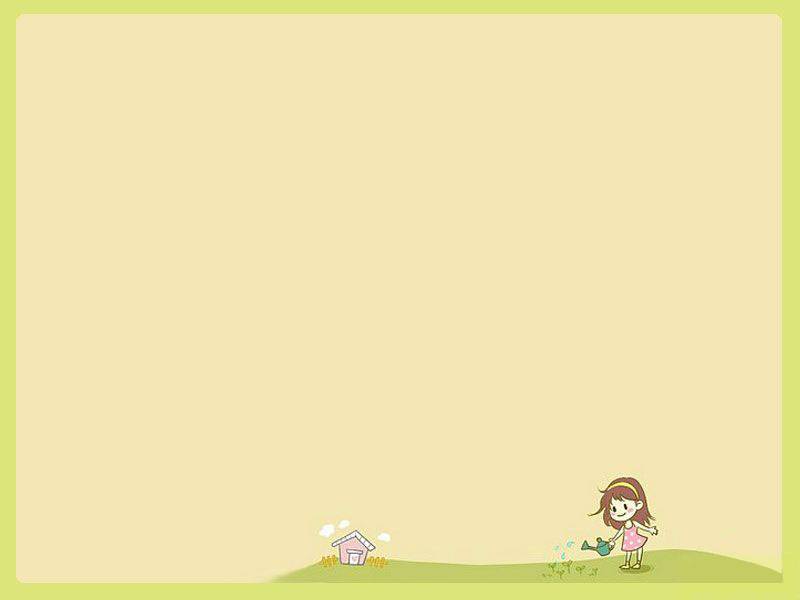 Homework:
1.练习单词，短语。
2.运用句型和搭档编对话。
3.做练习册中的题目。
4.很流利的背诵对话。
再  见